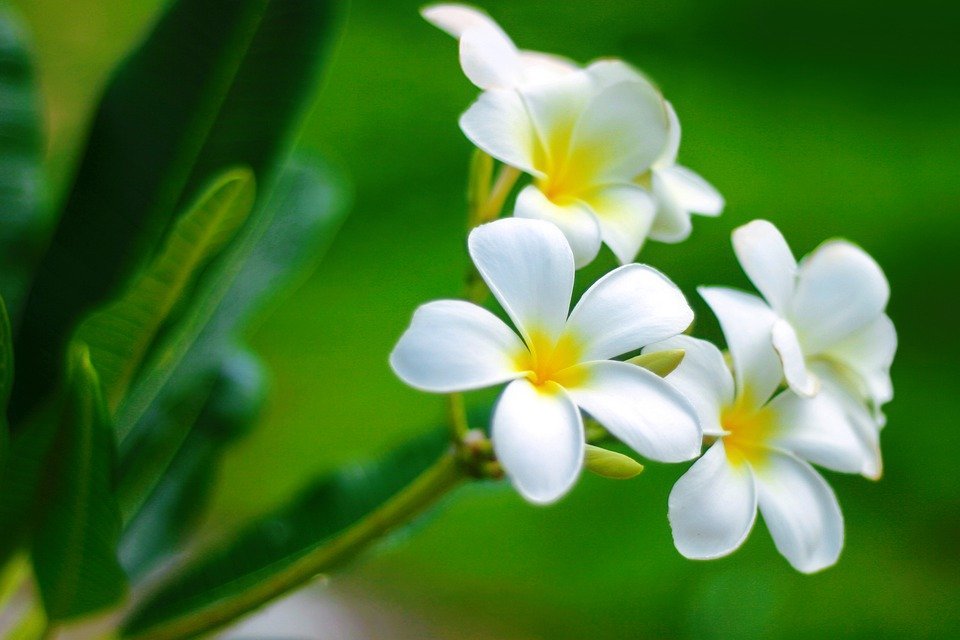 সবাইকে
শুভেচ্ছা
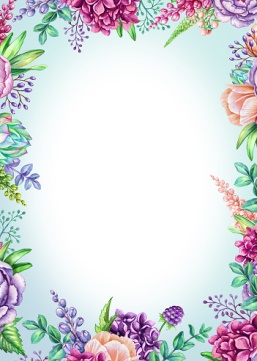 শিক্ষক পরিচিতি
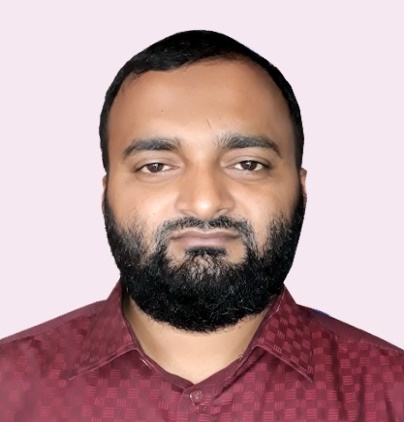 মেরাজ উদ্দীন মন্ডল
সহকারী শিক্ষক,
শিশুডাঙ্গী মহেন্দ্রগাঁও সপ্রাবি,
হরিপুর, ঠাকুরগাঁও।
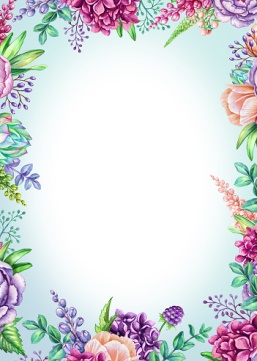 পাঠ পরিচিতি
শ্রেণিঃ তৃতীয়
বিষয়ঃ প্রাথমিক বিজ্ঞান
অধ্যায়ঃ ৪ জীবনের জন্য পানি
পাঠঃ পানির উৎস
সময়ঃ ৪০ মিনিট
তারিখঃ ২৮/১০/২০২১ খ্রি.
ছবি দেখে উত্তর বলি
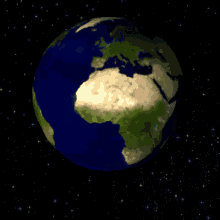 (ক) পৃথিবী কী দিয়ে ঢাকা?
পৃথিবী পৃষ্ঠের প্রায় চার ভাগের তিন ভাগ হলো পানি।
(খ) তোমরা কি বলতে পার পৃথিবীতে মাটি বা পানি কোনটির পরিমান বেশি?
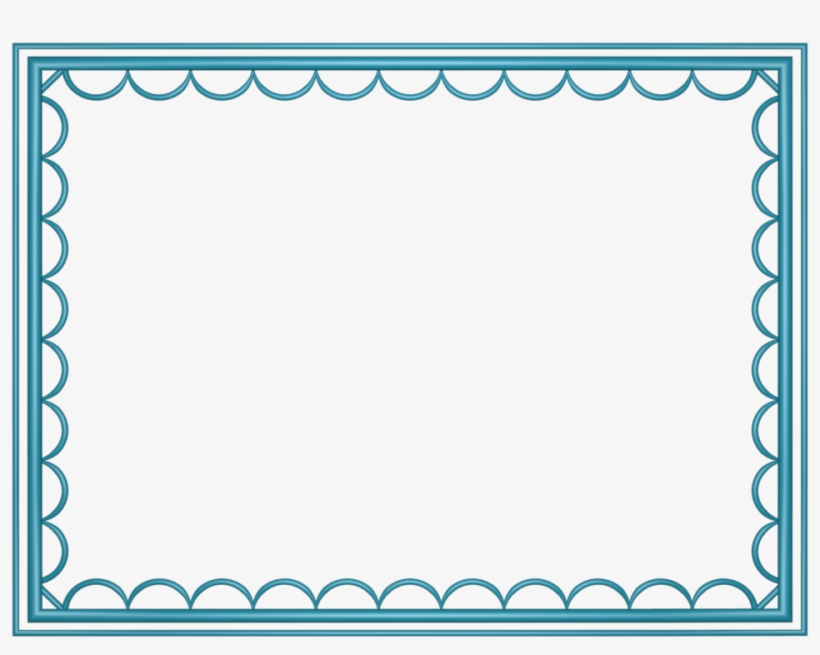 মুখে মুখে উত্তর দাও এবং খাতায় লেখ।
(ক) পানি আমরা কোথা থেকে পাই?
(খ) পান করার পানি আমরা কোথা থেকে পাই?
(গ) আমরা কোথায় সাঁতার কাটি?
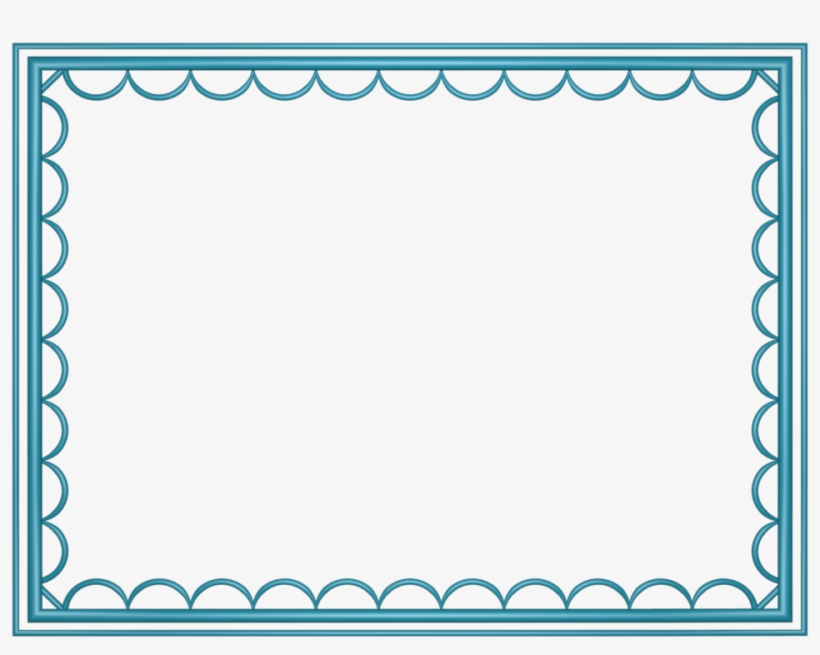 আজকের পাঠ
পানির উৎস
শিখনফলঃ
এই পাঠ শেষে শিক্ষার্থীরাঃ
৩.১.১  পানির উৎসসমূহ চিহ্নিত করতে পারবে।
তোমার খাতায় ছক অঙ্কন করে পানির উৎসের নাম লেখ।
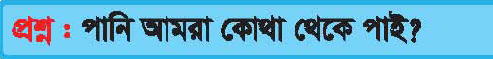 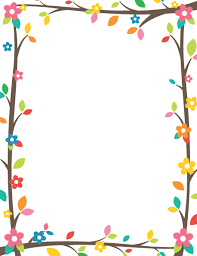 ছবির সাথে মিলিয়ে দেখি।
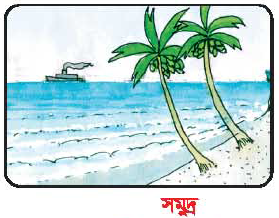 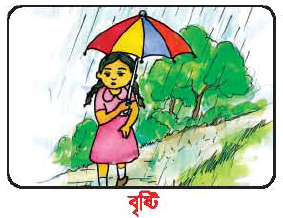 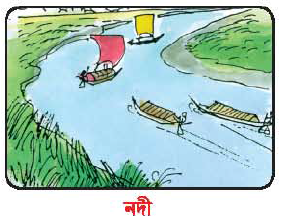 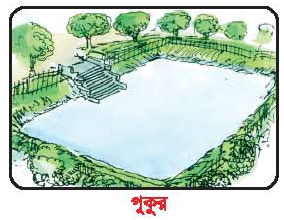 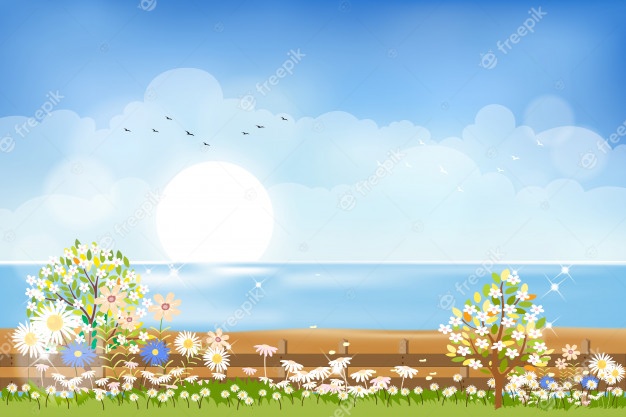 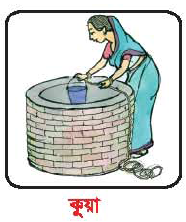 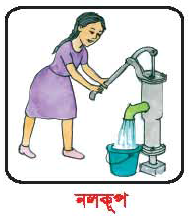 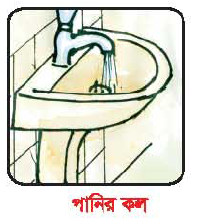 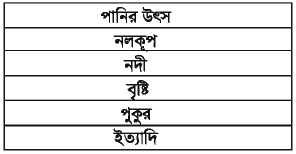 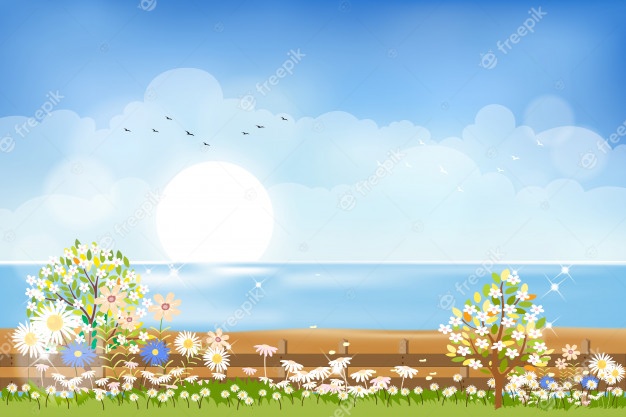 প্রাথমিক বিজ্ঞান বই এর পৃষ্ঠা ২২ ও ২৩ পড়ি।
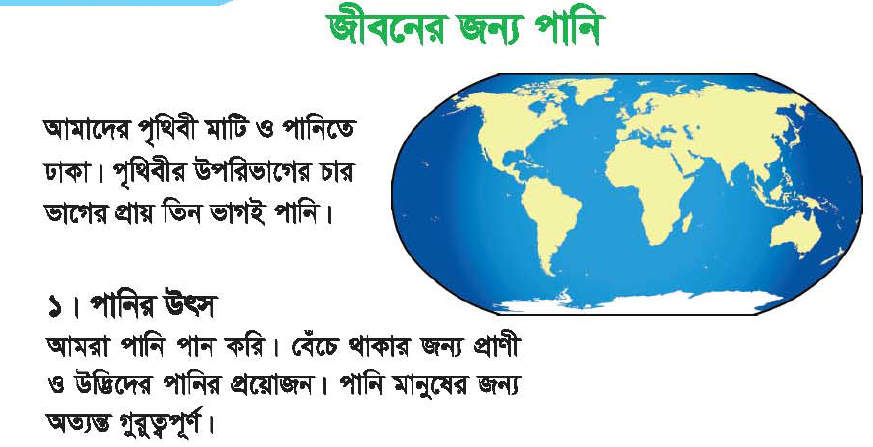 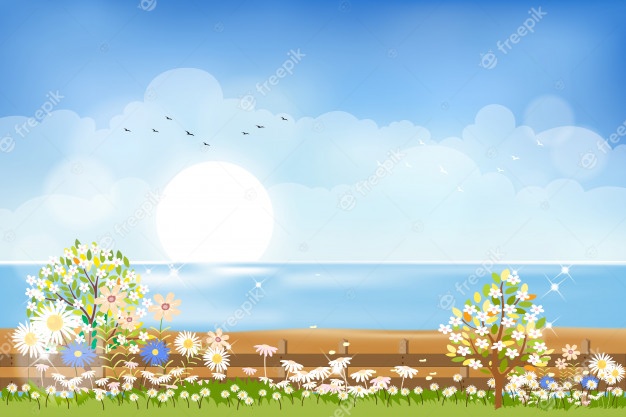 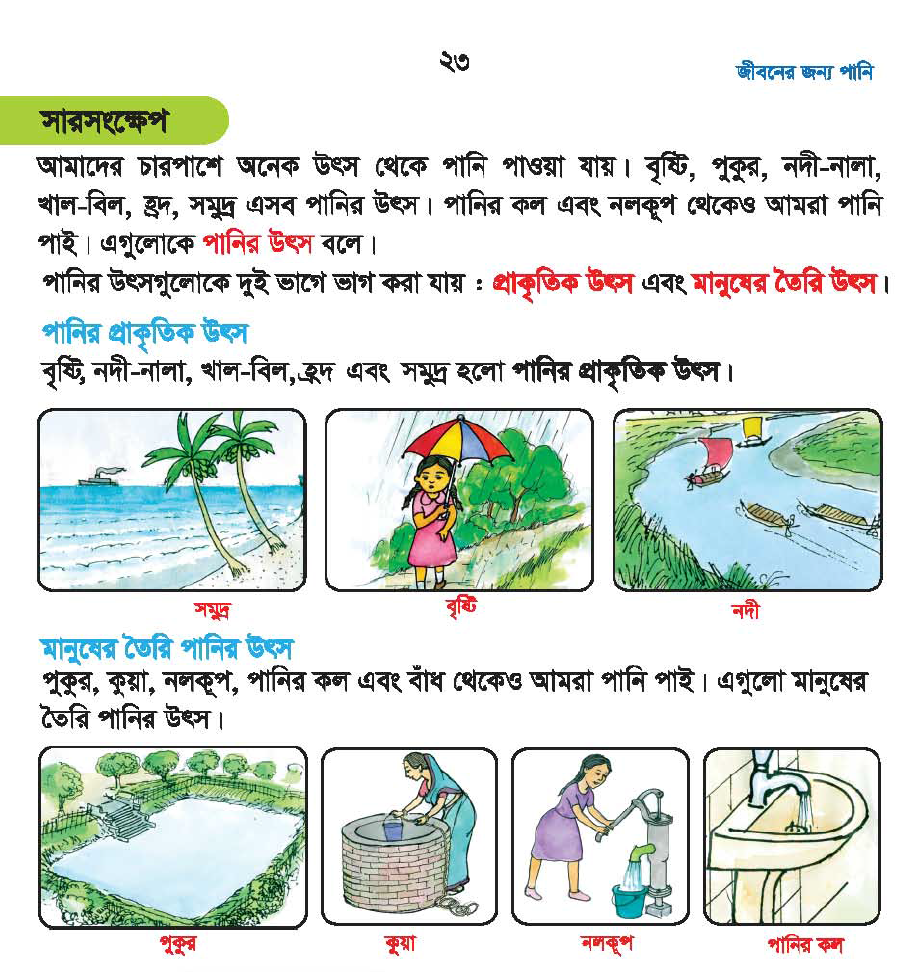 তোমার খাতায় ছক অঙ্কন করে পানির উৎসের নাম লেখ।
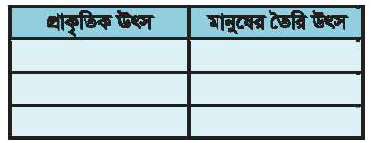 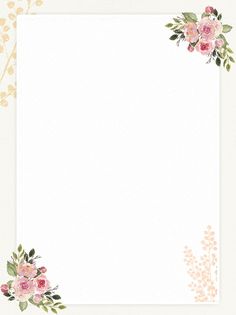 ছবির সাথে মিলিয়ে দেখি।
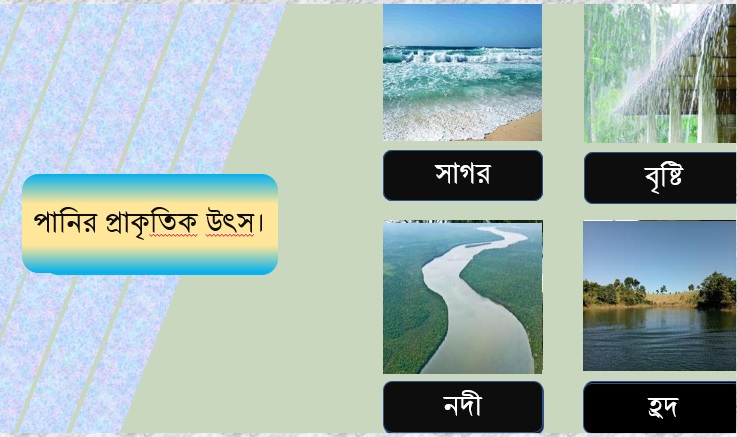 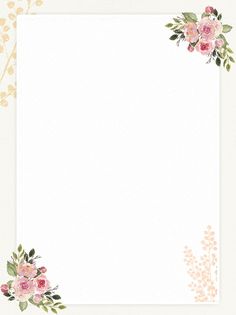 ছবির সাথে মিলিয়ে দেখি।
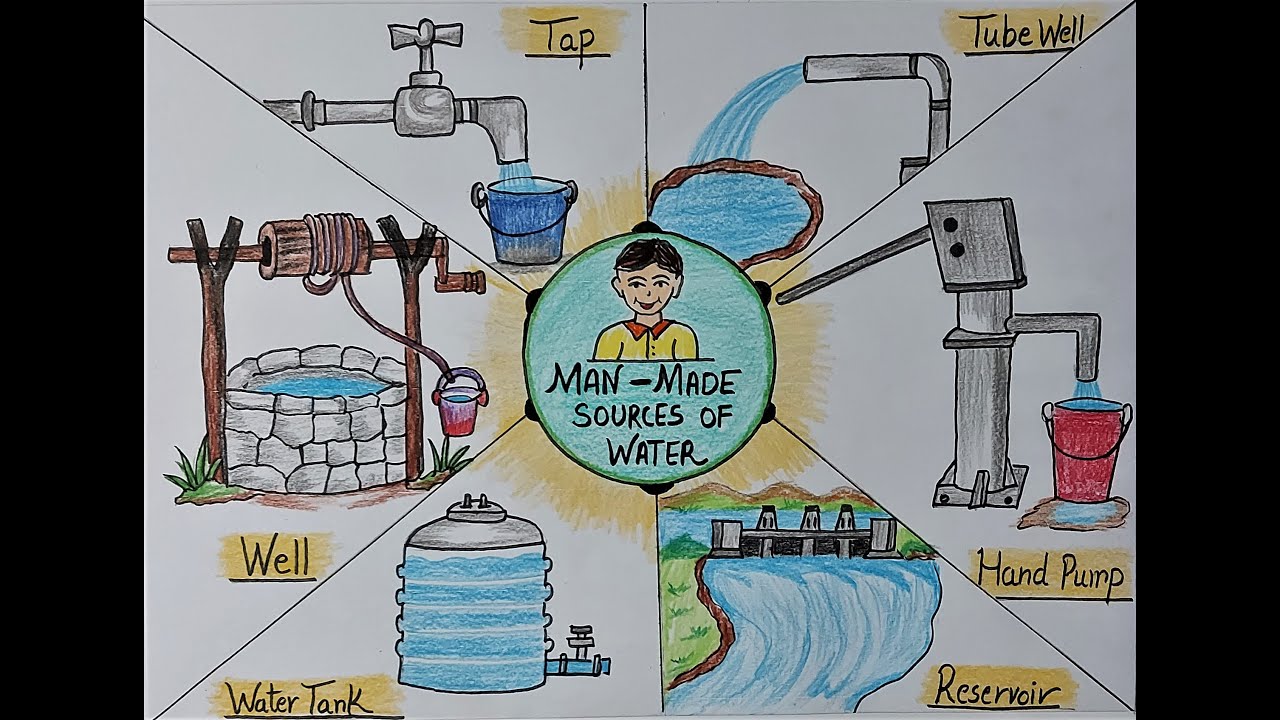 মানুষের তৈরি উৎস
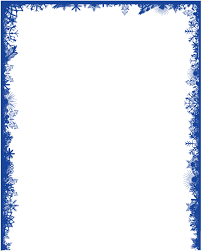 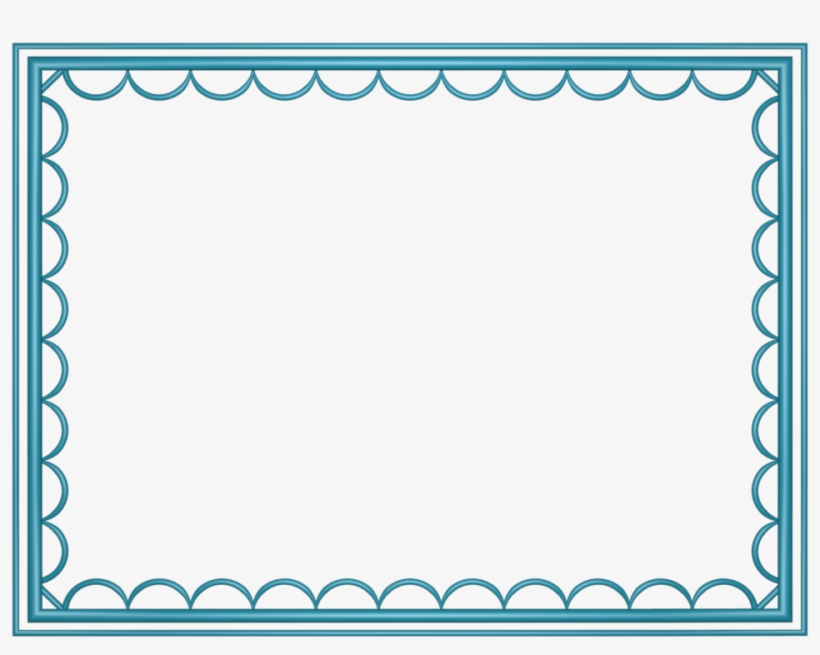 মুখে মুখে উত্তর দাও।
(ক) পানির উৎসকে কত ভাগে ভাগ করা যায়?
(খ) পানির প্রাকৃতিক উৎসের তিনটি উদাহরণ দাও?
(গ) মানুষের তৈরি পানির উৎসের তিনটি উদাহরণ দাও?
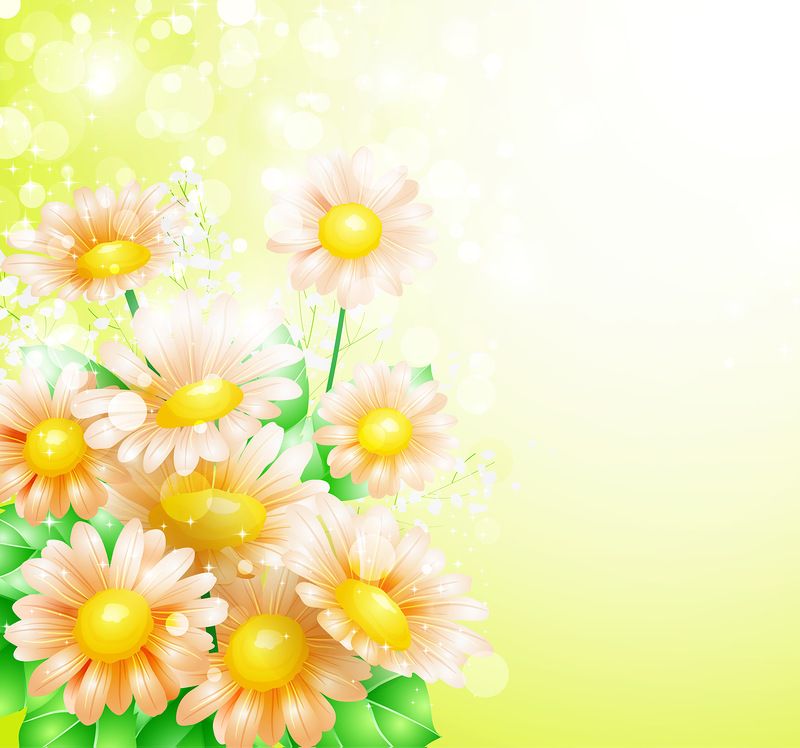 বাড়ির কাজ
পানির প্রাকৃতিক ও মানুষের তৈরি উৎসের একটি তালিকা তৈরি কর।
ধন্যবাদ